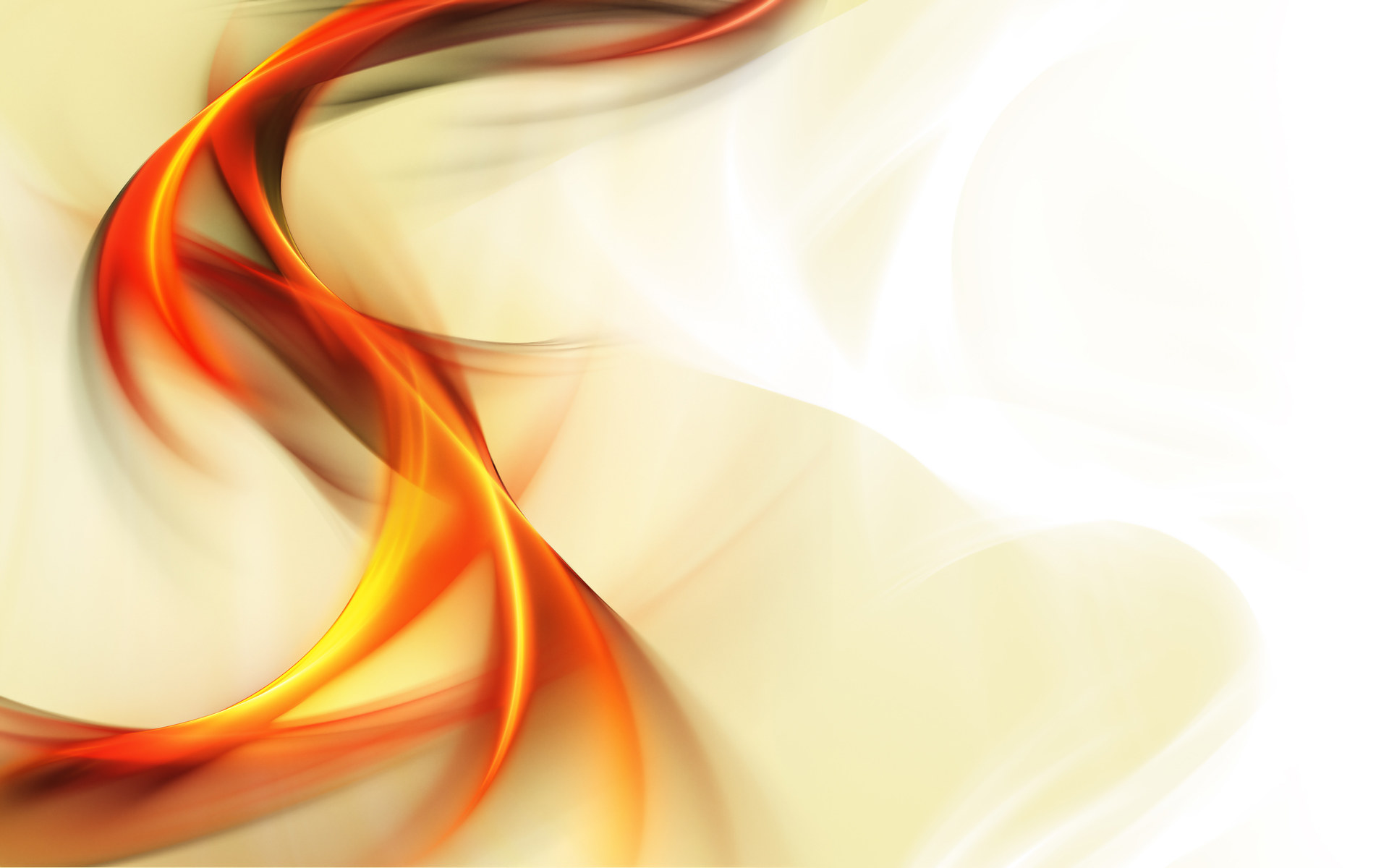 ПРЕДСТАВЛЕНИЕ О 
СИСТЕМЕ ОБЪЕКТОВ
Муниципальное общеобразовательное учреждение гимназия №1

Учитель информатики: Кондакова Л. В.
Липецк 2011
8 класс
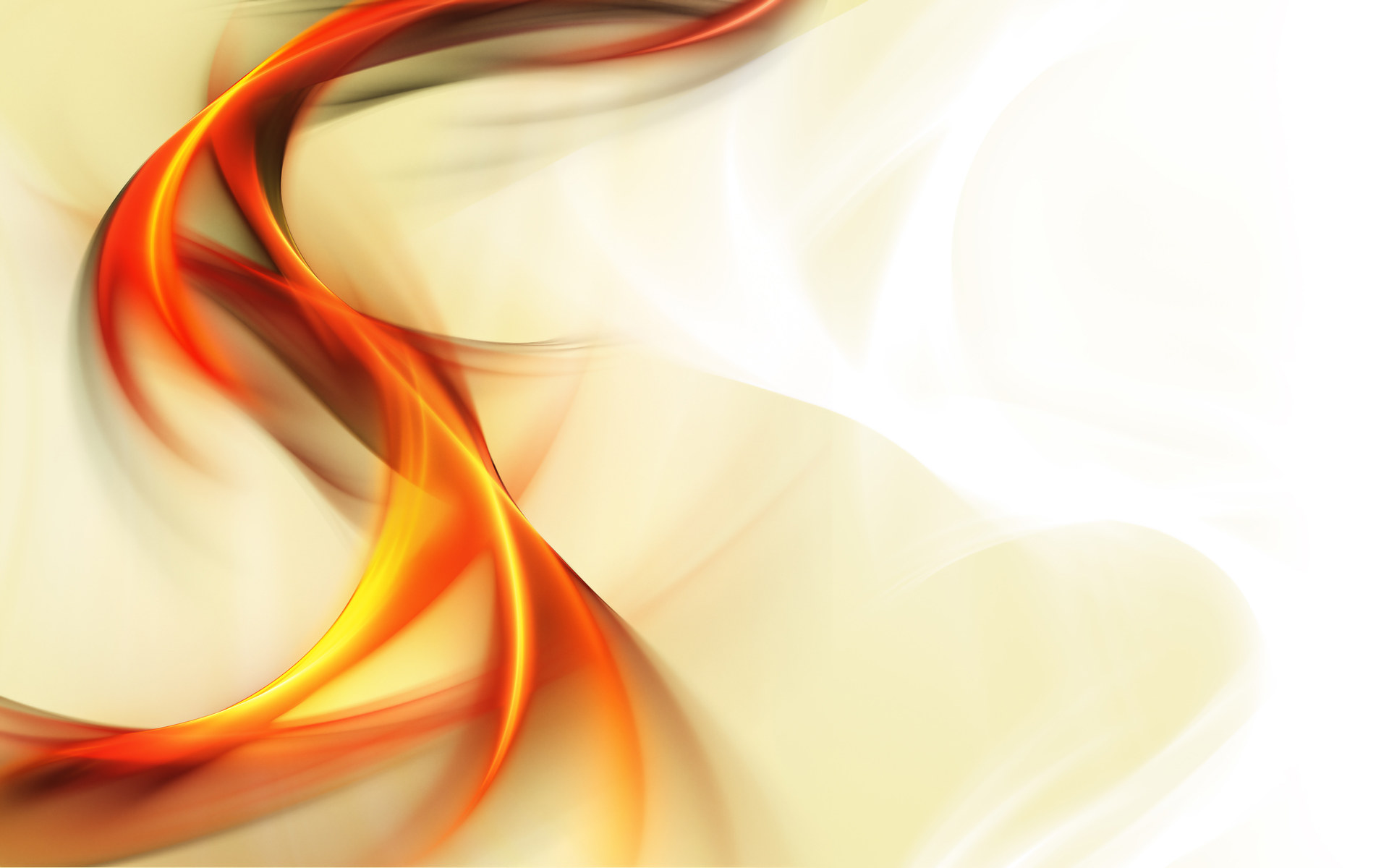 ЦЕЛИ:
Познакомиться с понятиями отношение между объектами,  связи и взаимодействия объектов;
Узнать что такое система;
Познакомиться с основными признаками системы, основными видами отношений, связей.
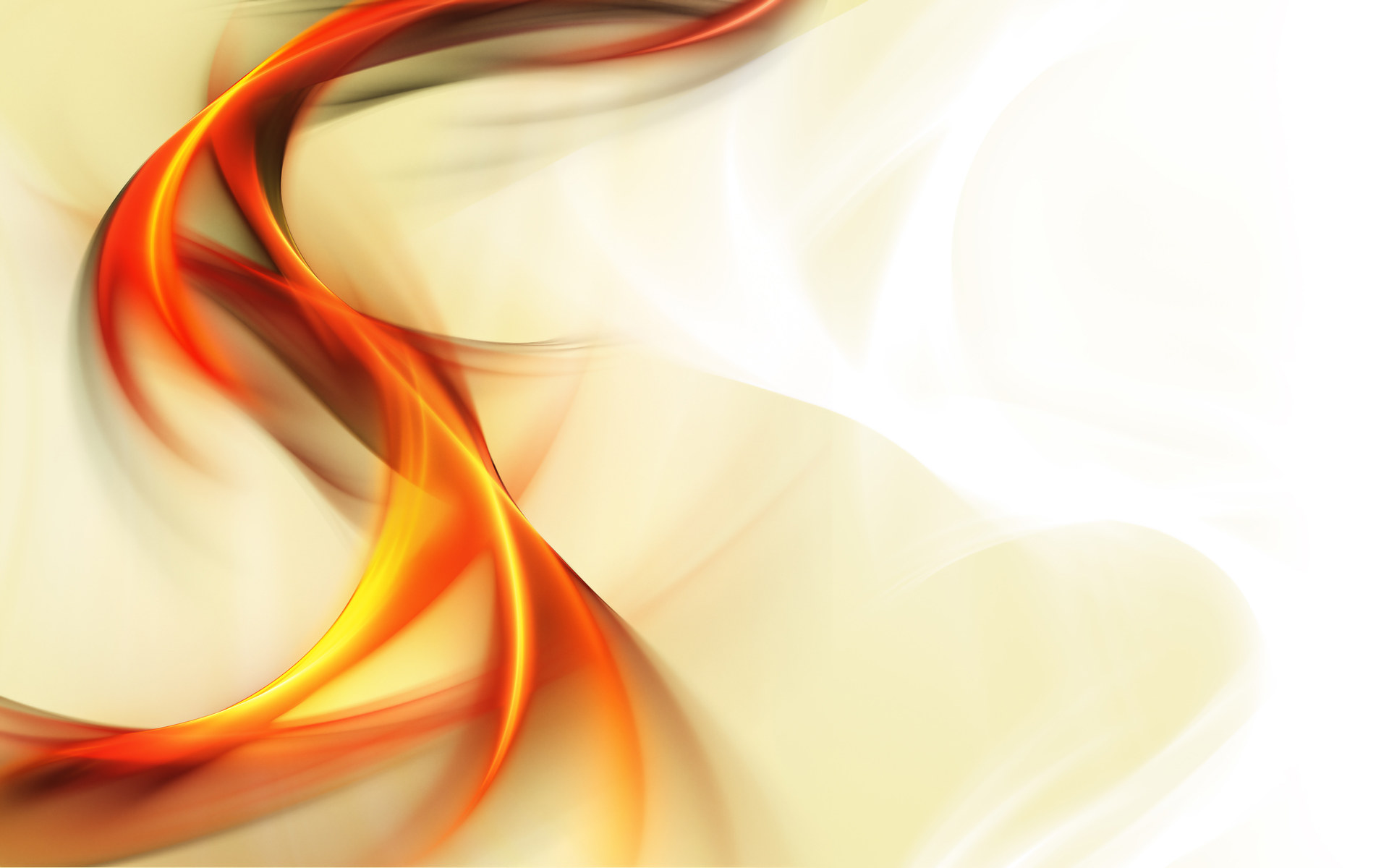 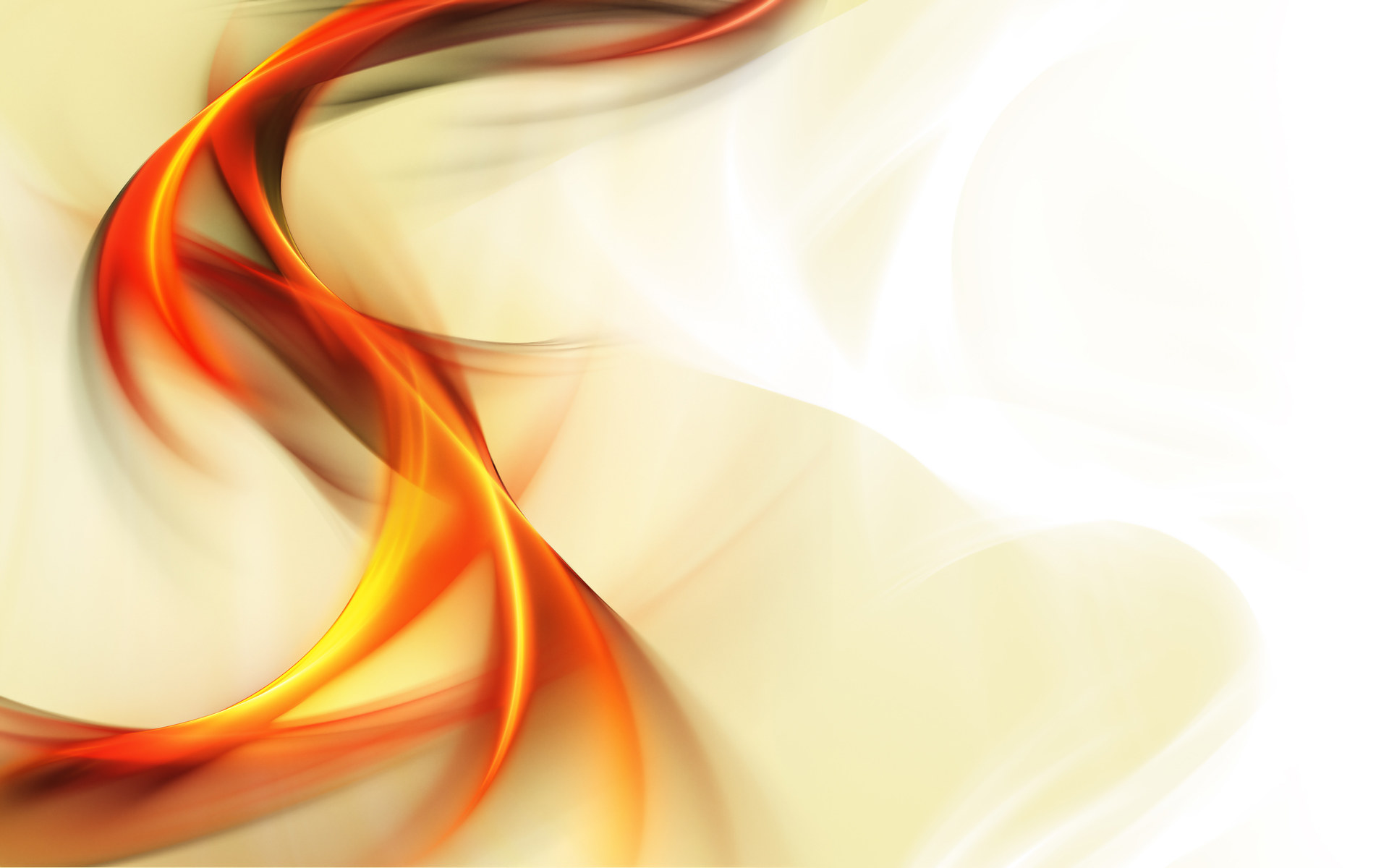 Пример 1. Пространственные отношения между объектами
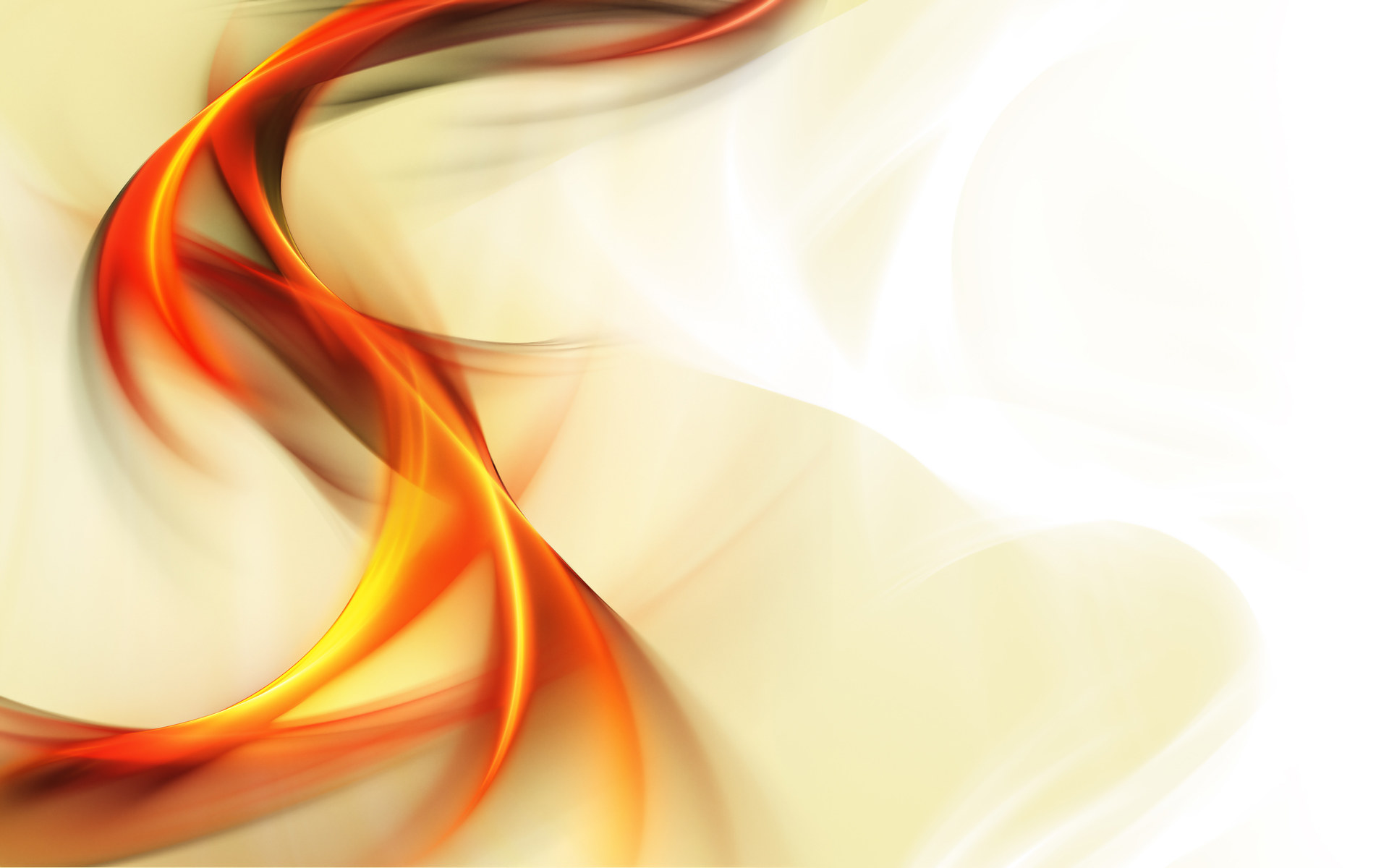 Пример 2. Временные отношения между объектами
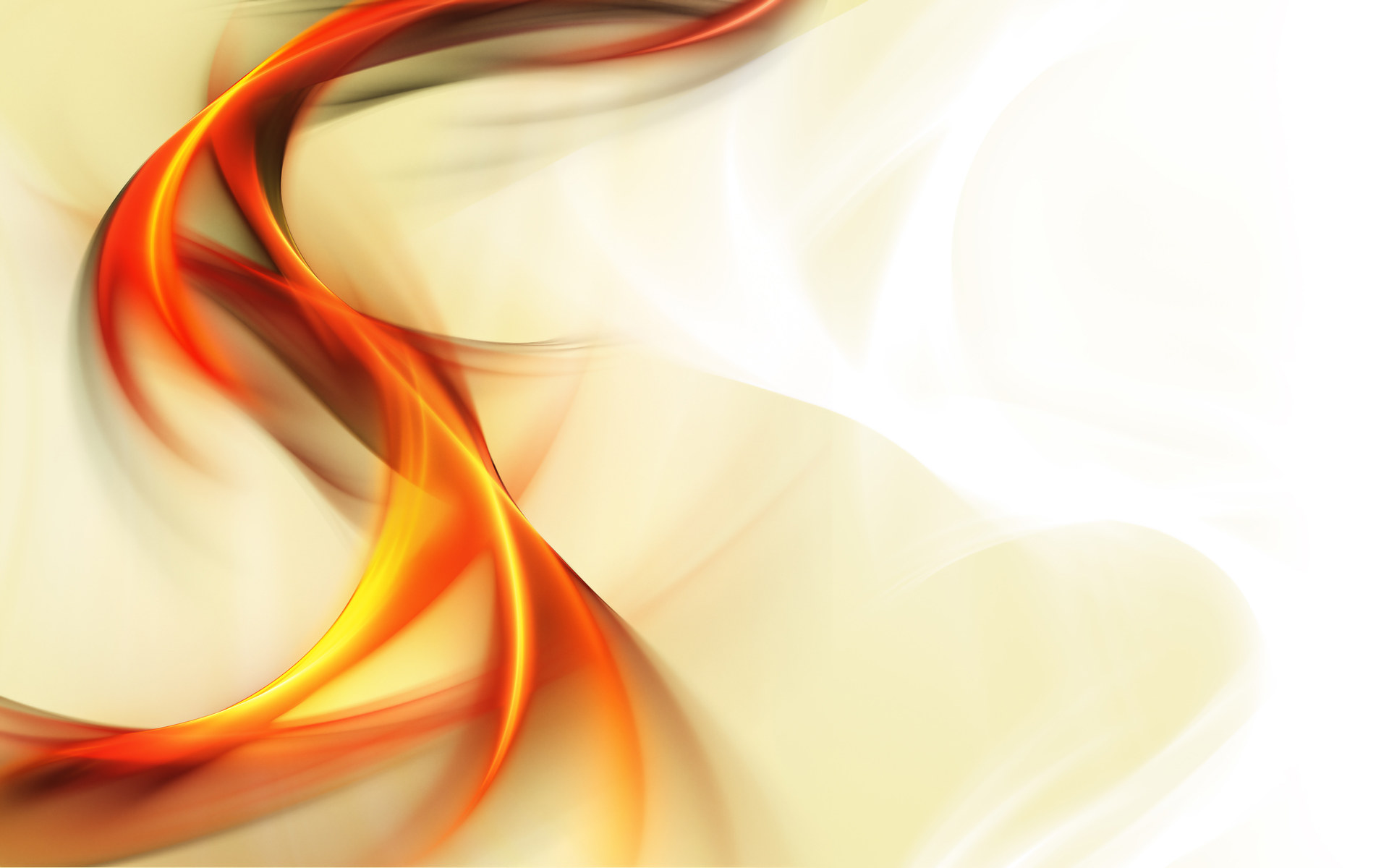 Пример 3. Отношение «части и целого» между объектами
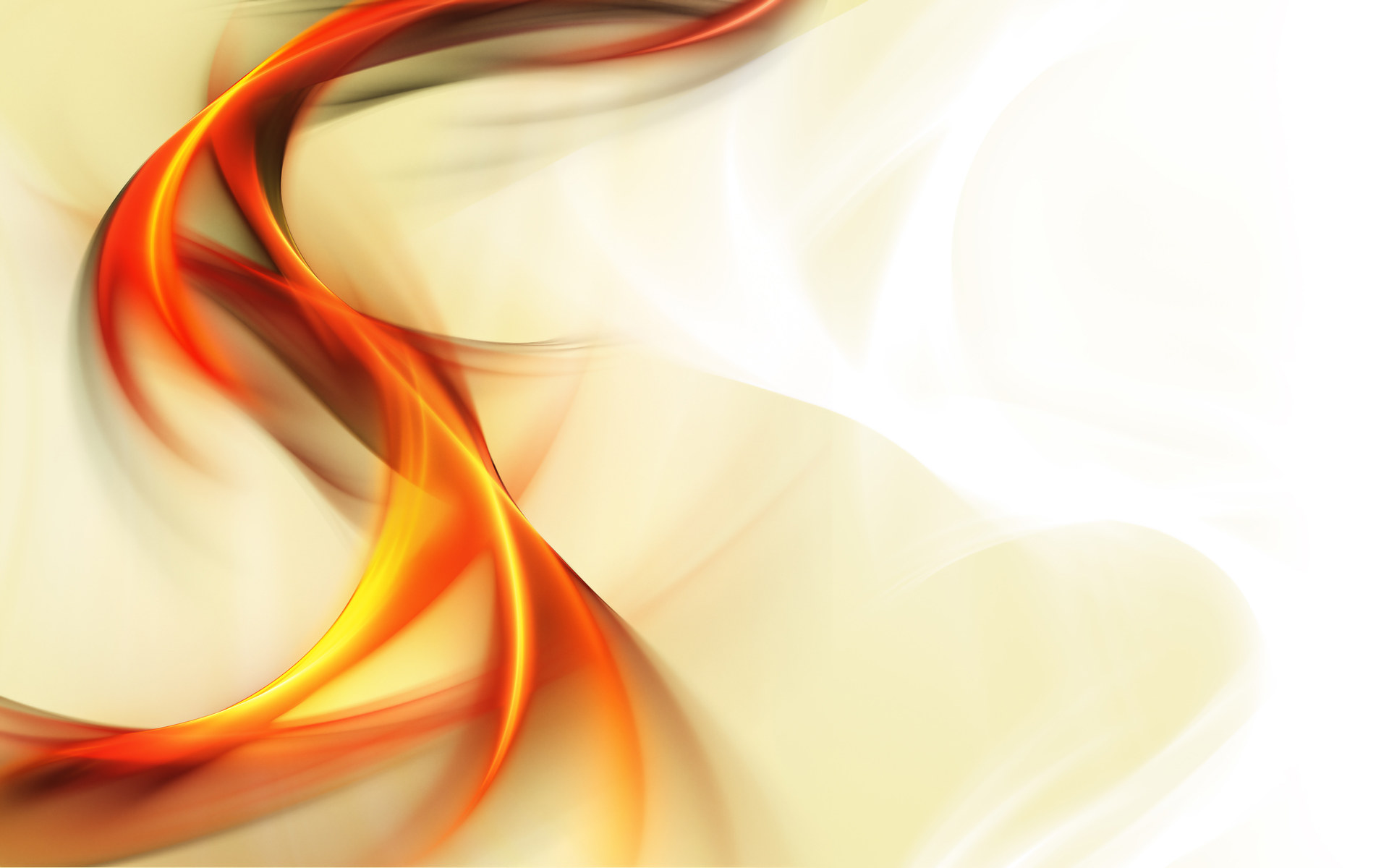 Пример 4. Отношения формы и содержания
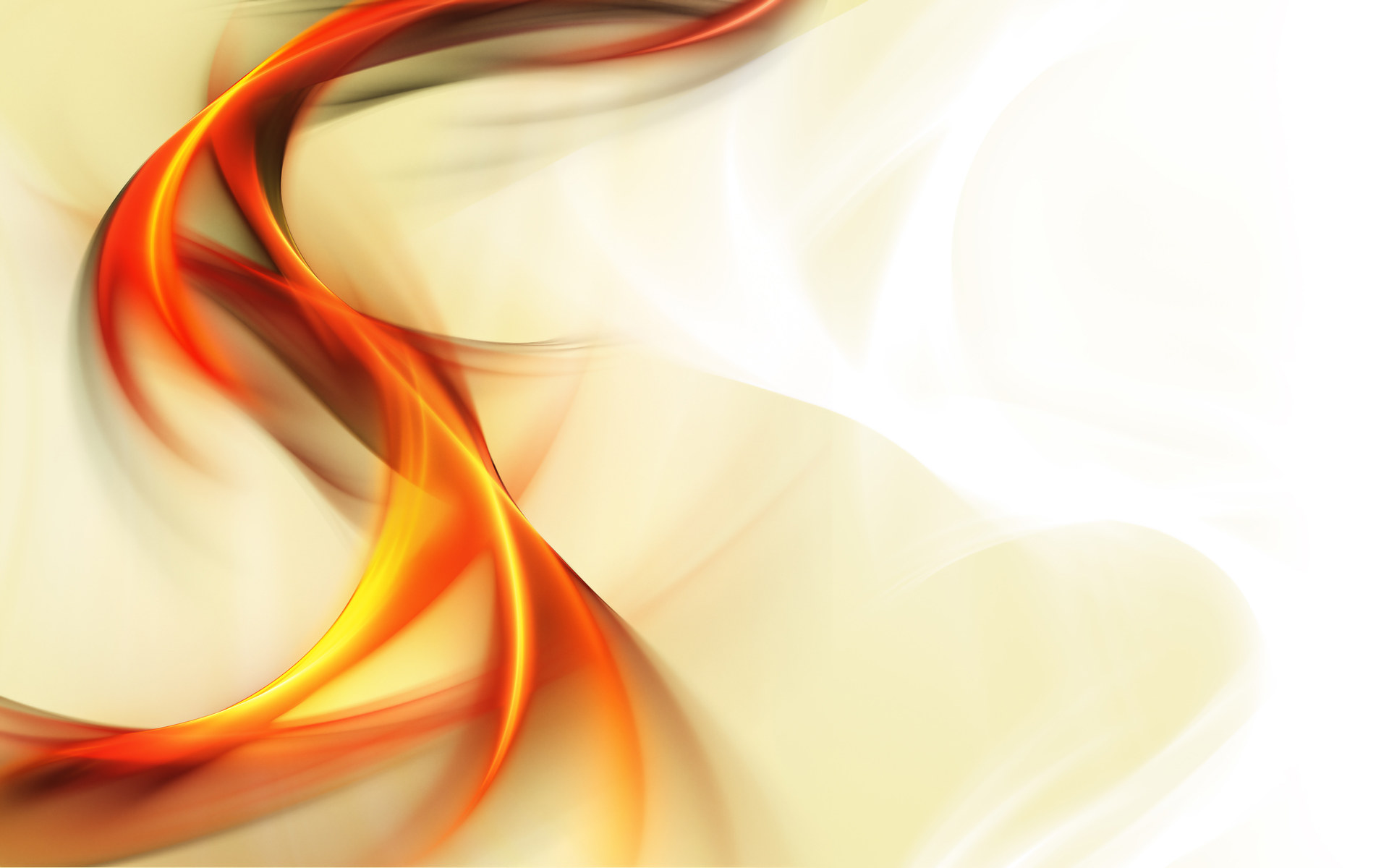 Пример 5. Математические отношения
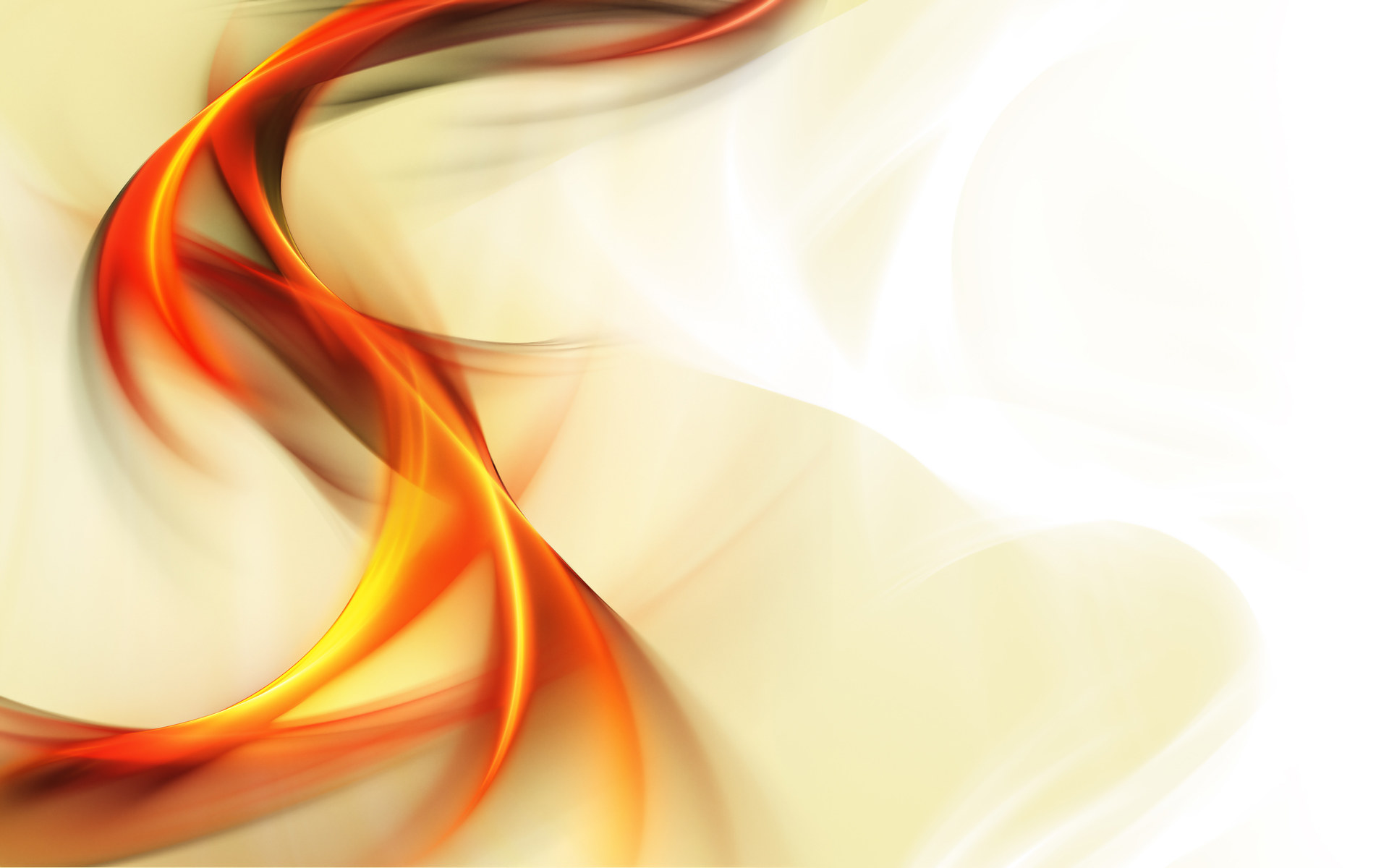 Пример 6. Отношения между предприятиями и городами
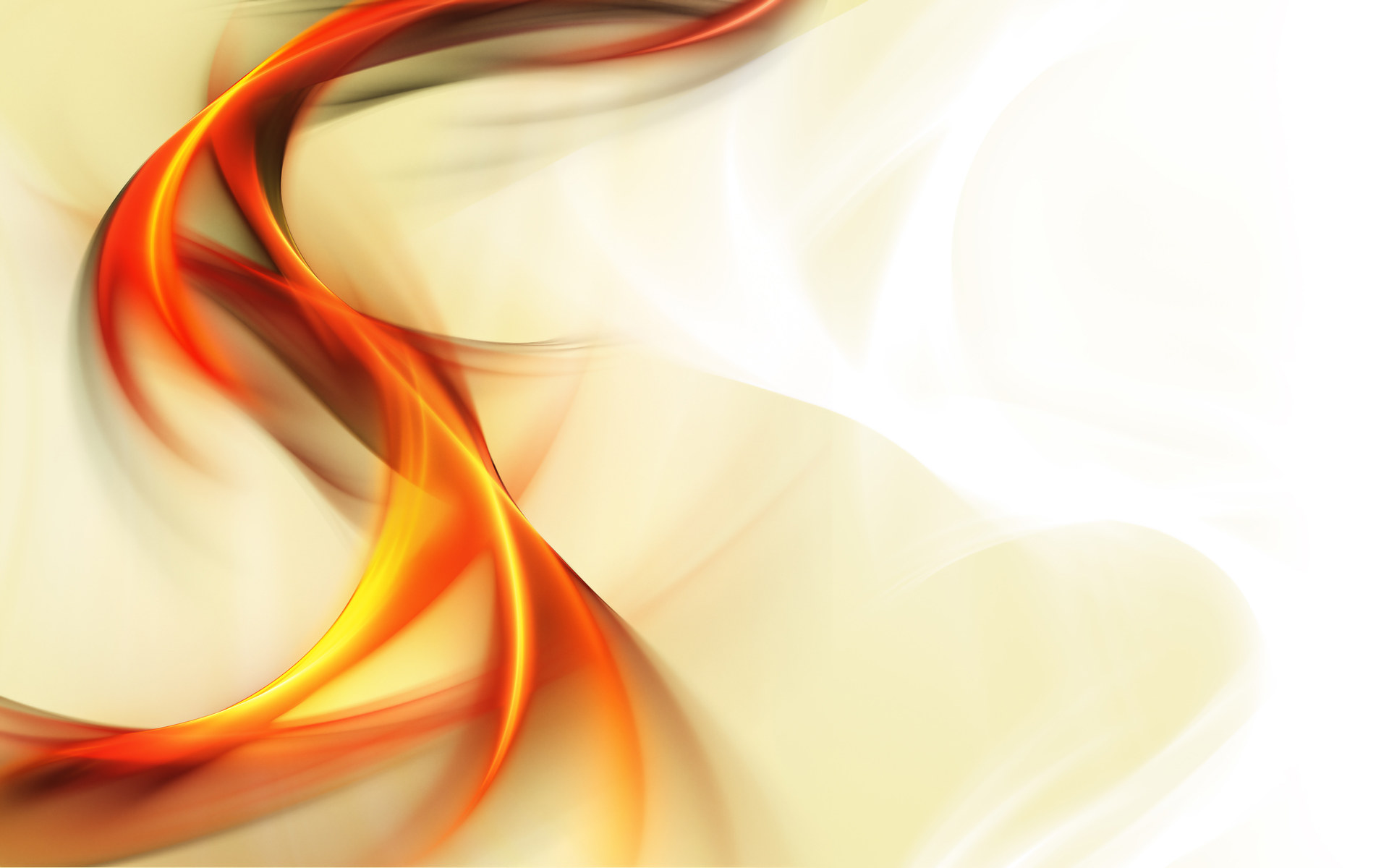 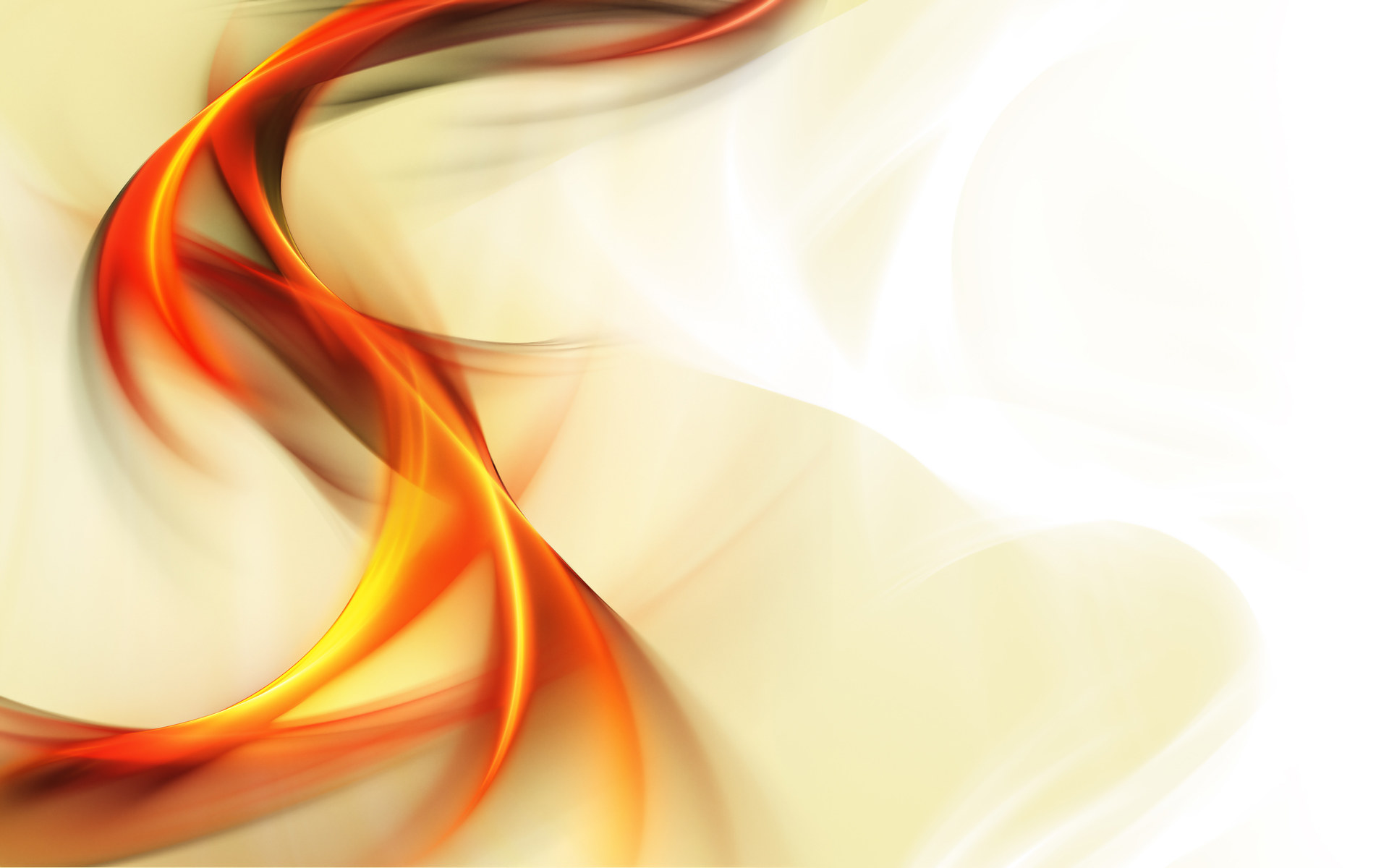 Связь – такое отношение между объектами, когда изменение параметров одного объекта приводит к изменению параметров другого объекта
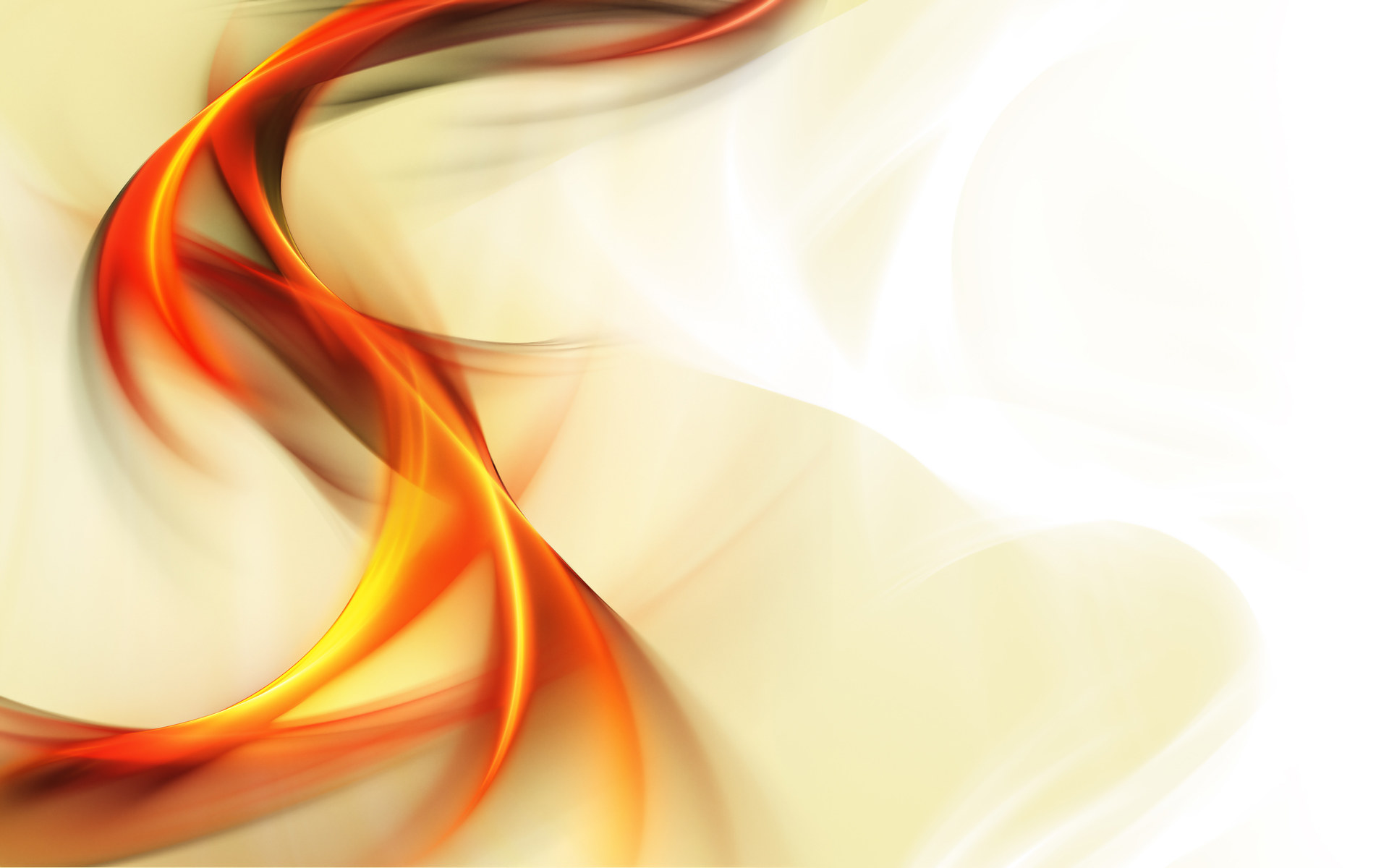 Система – это совокупность взаимосвязанных объектов, воспринимаемая как единое целое.

Входящие в состав системы объекты называются элементами.

Степень дробления системы на составляющие ее элементы определяется целью изучения.
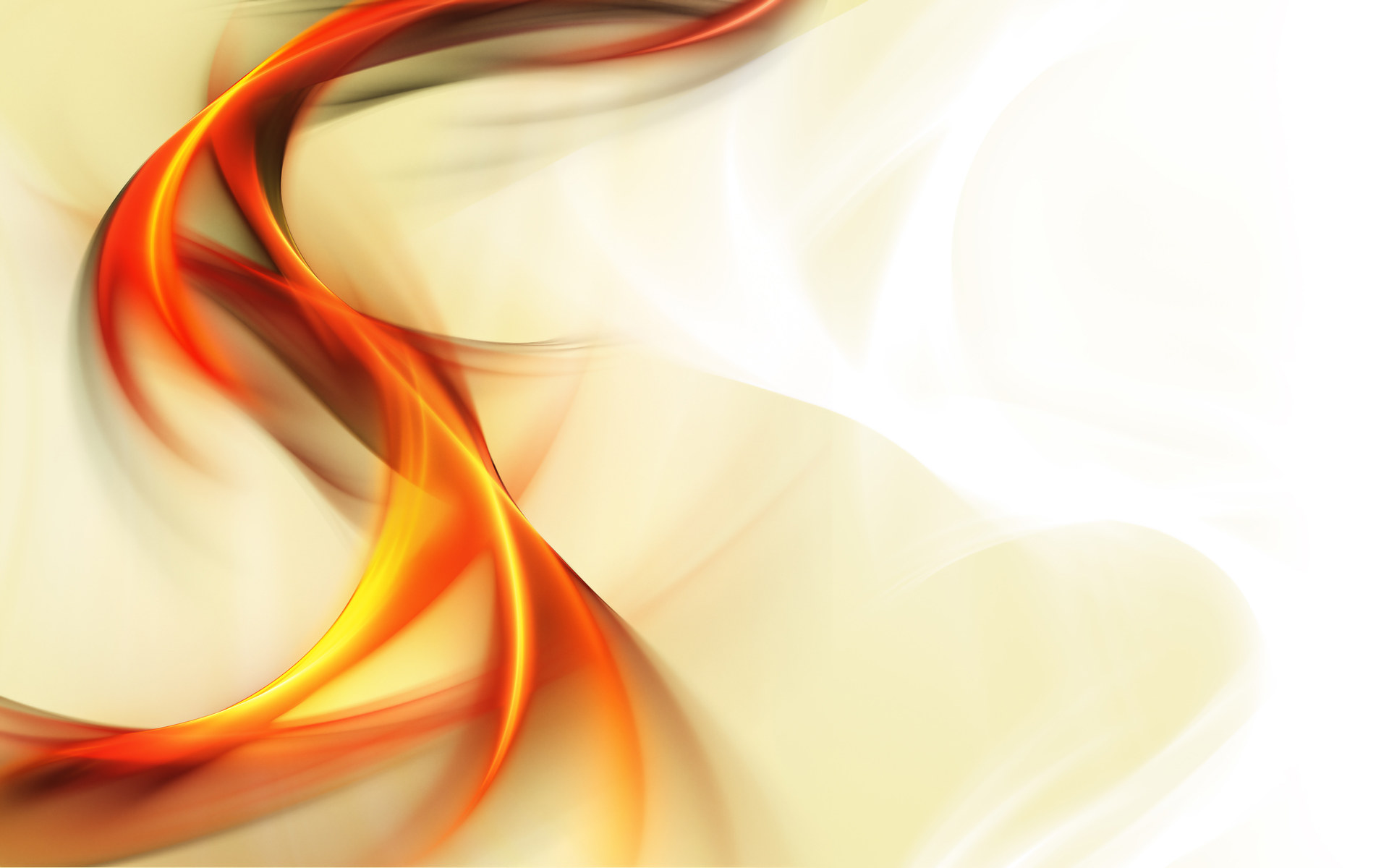 Примеры систем
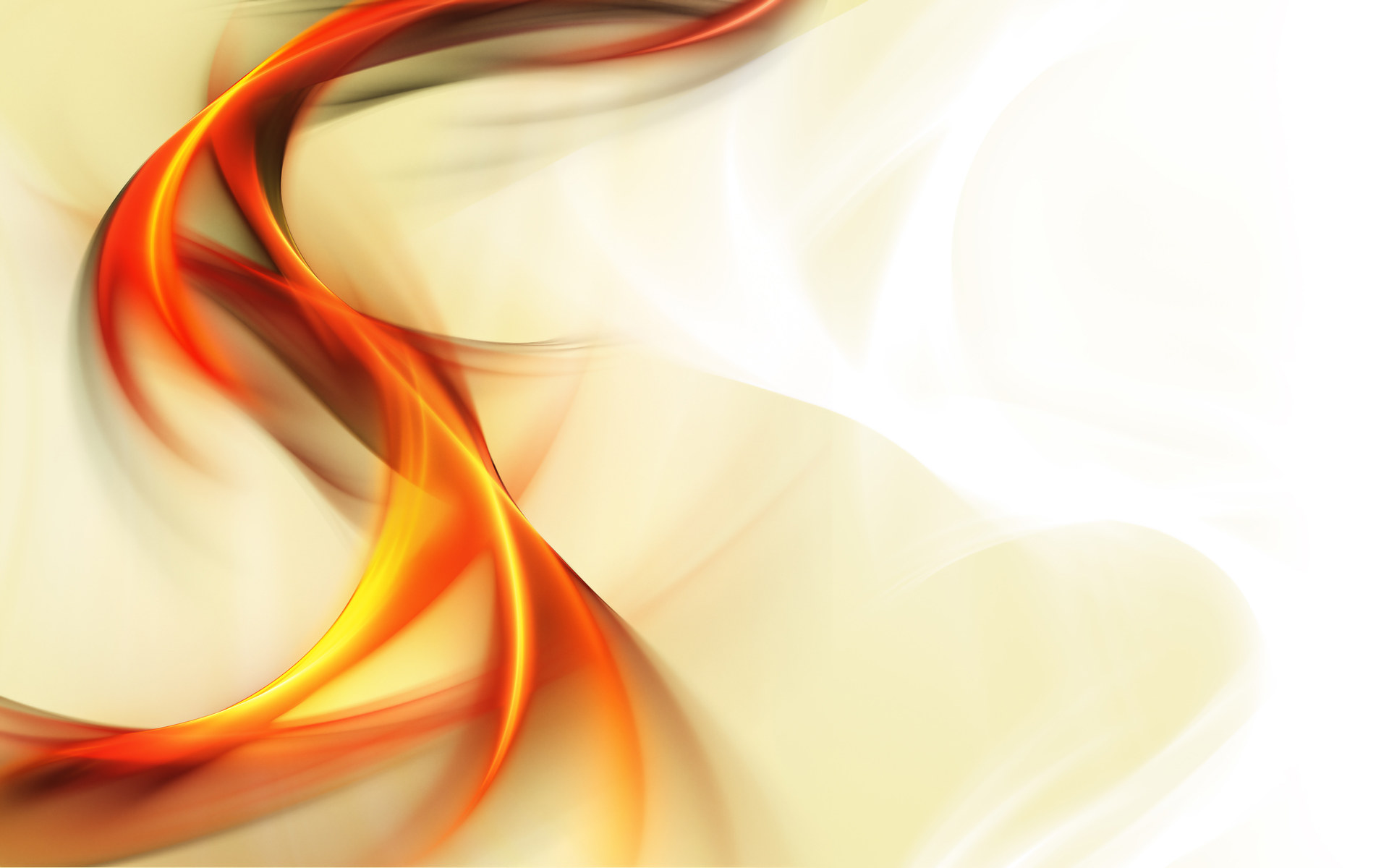 Системы, как и объекты, существуют в определенной среде. 

Действия отдельных элементов обеспечивают работоспособность всей системы.
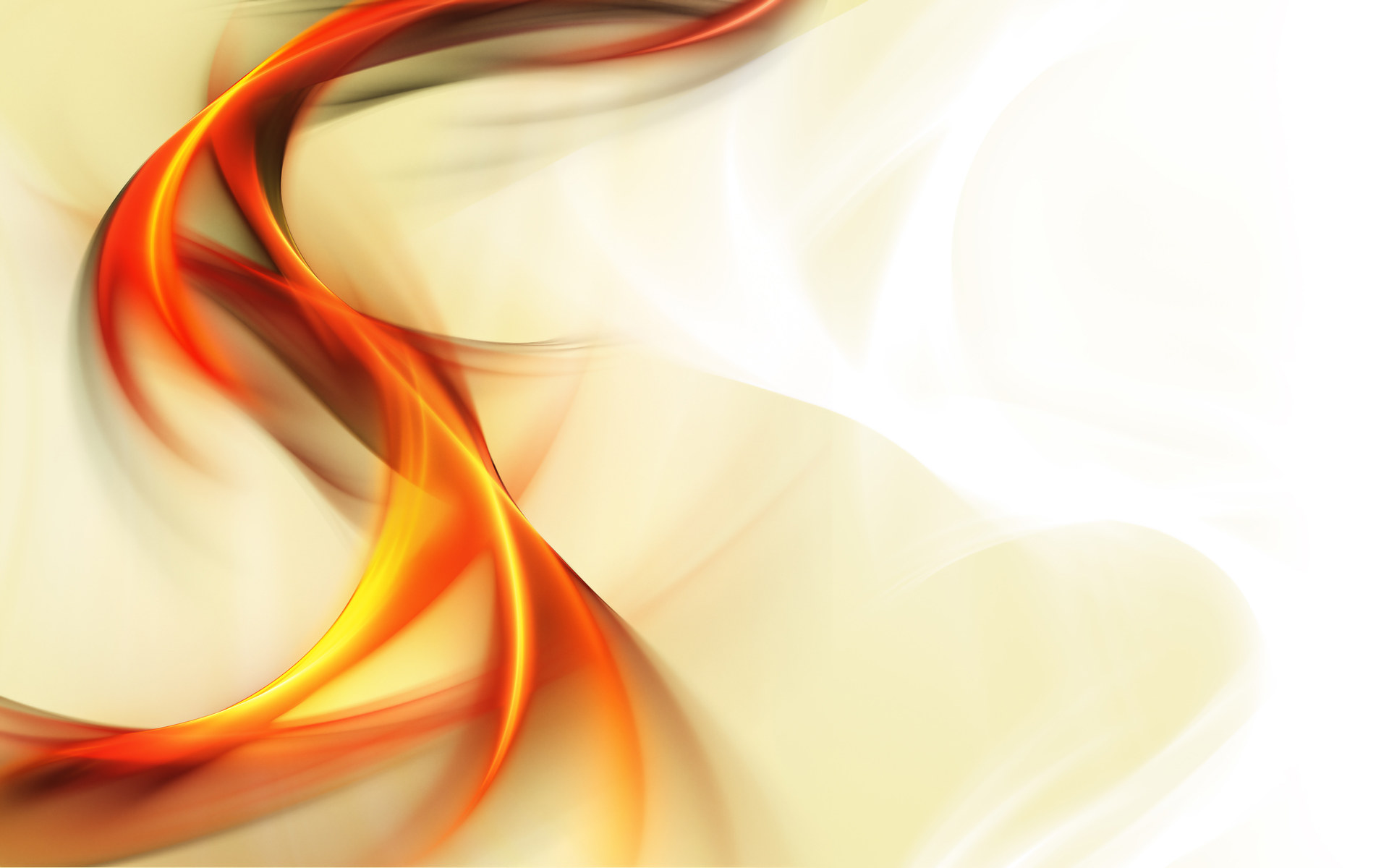 Вопросы:
Приведите примеры общественных отношений. Какими сравнительными характеристиками можно описать пространственные отношения?
Приведите примеры временных отношений между объектами. Какими сравнительными характеристиками можно описать временные отношения?
Приведите примеры отношений части и целого между объектами. Какими сравнительными характеристиками можно описать отношения части и целого?
Составьте таблицу отношений однотипных объектов «товары»?
Придумайте системы, которые можно построить из объектов «доски», «гвозди»?
в
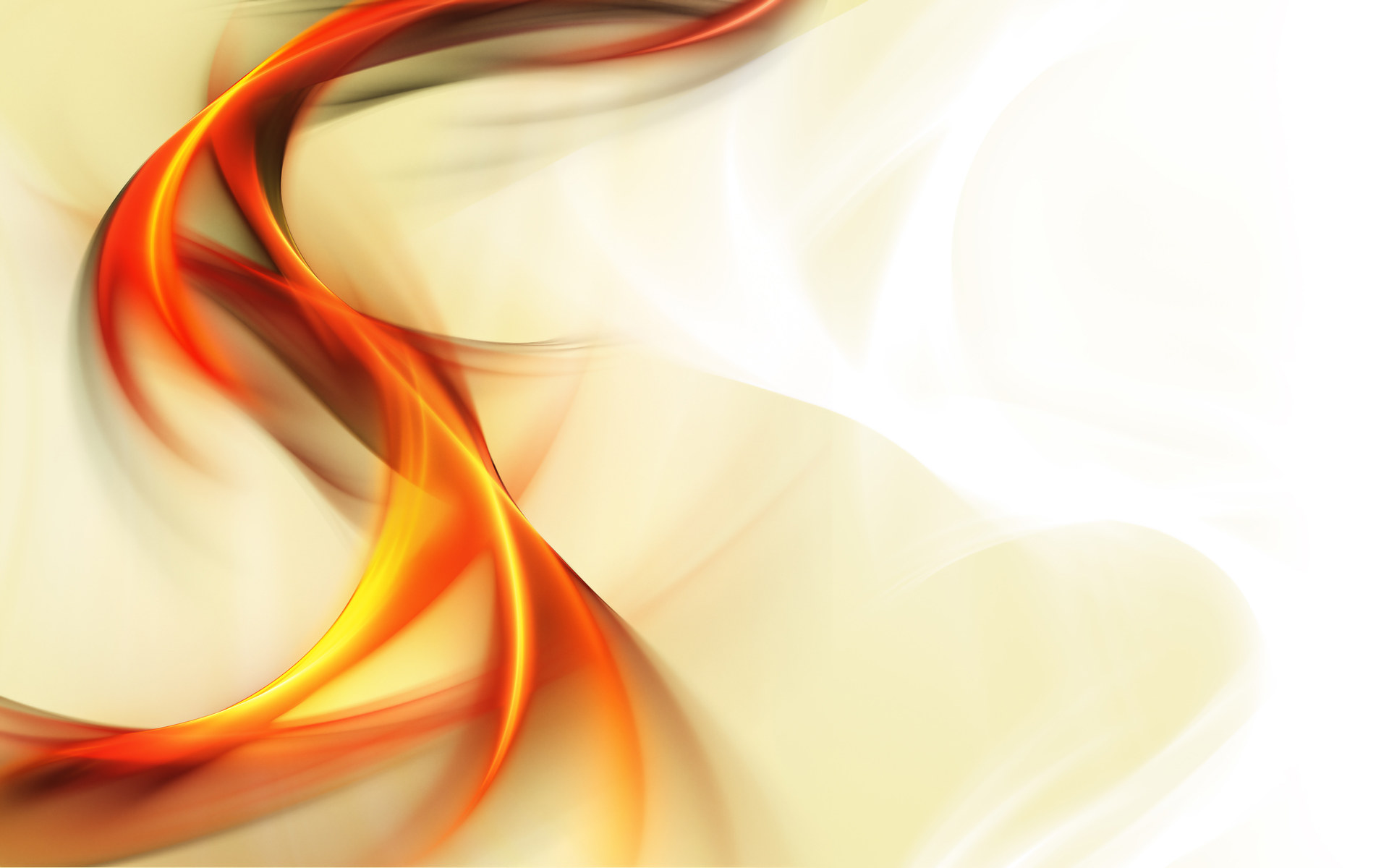 Домашнее задание:

Выучить записи в тетради, придумайте по 8 систем и опишите объекты, входящие в системы.
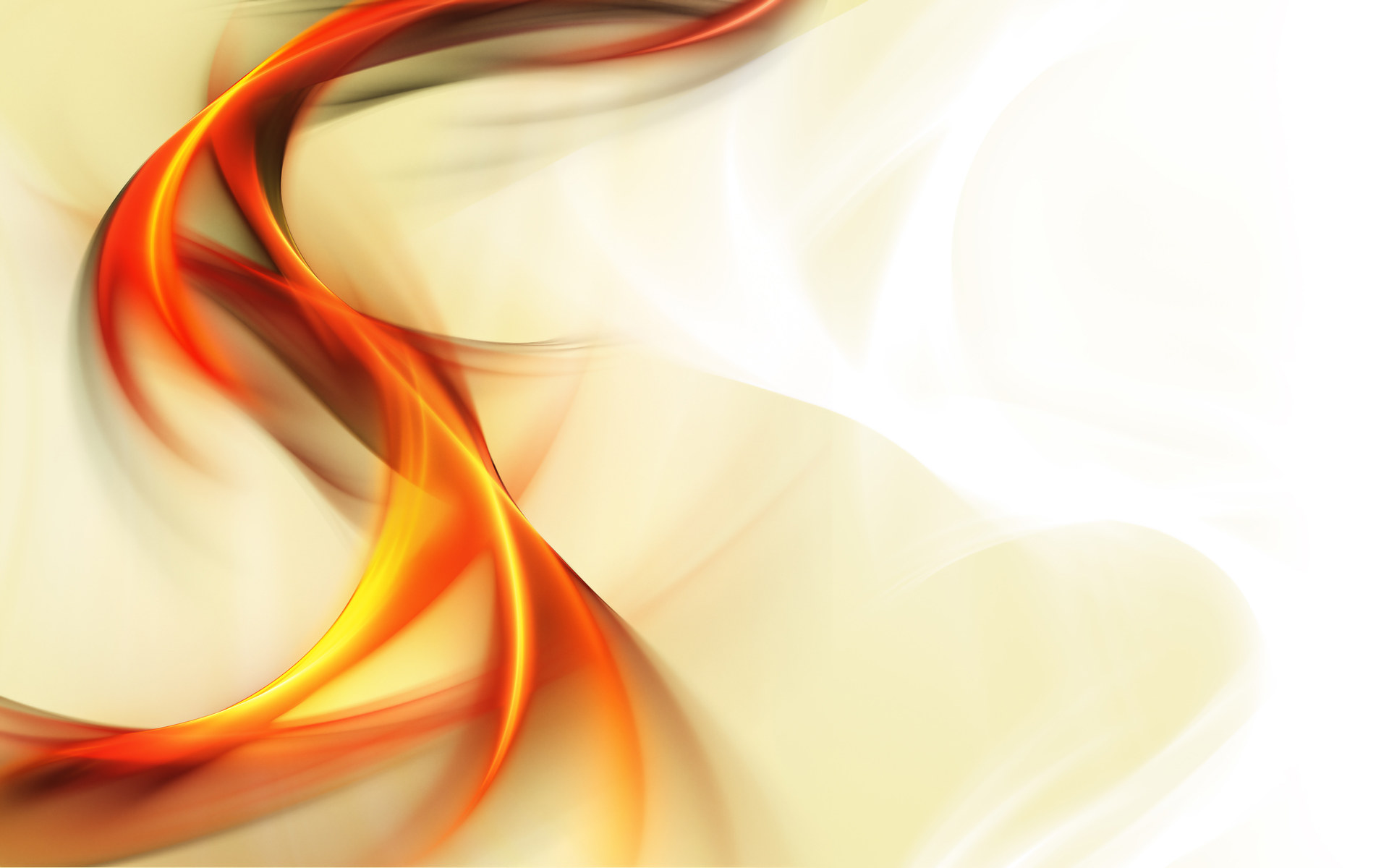 Спасибо за урок!!!